Роль стрессоустойчивости    в деятельности педагога
Что увидели первым?
Инопланетянина?Летающую тарелку?Пещеру?
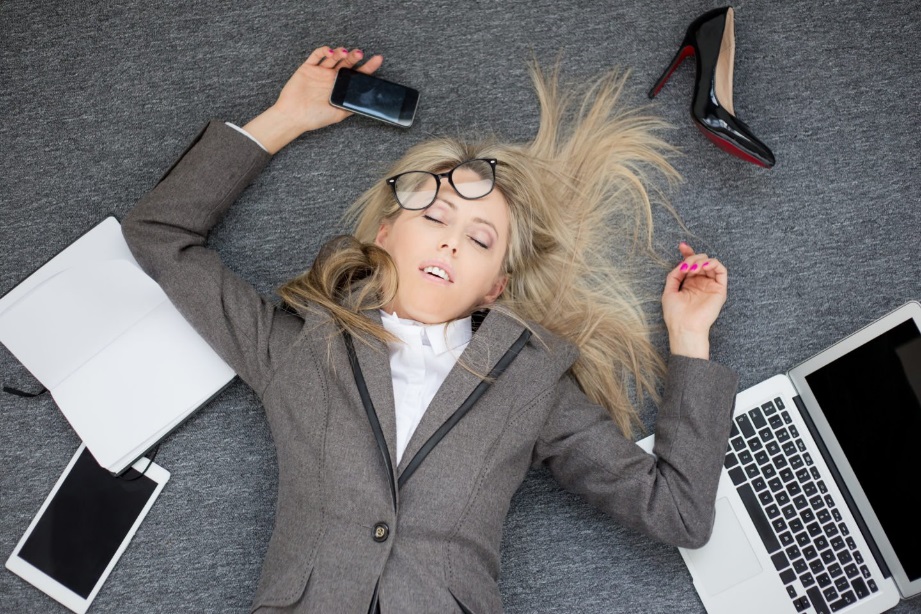 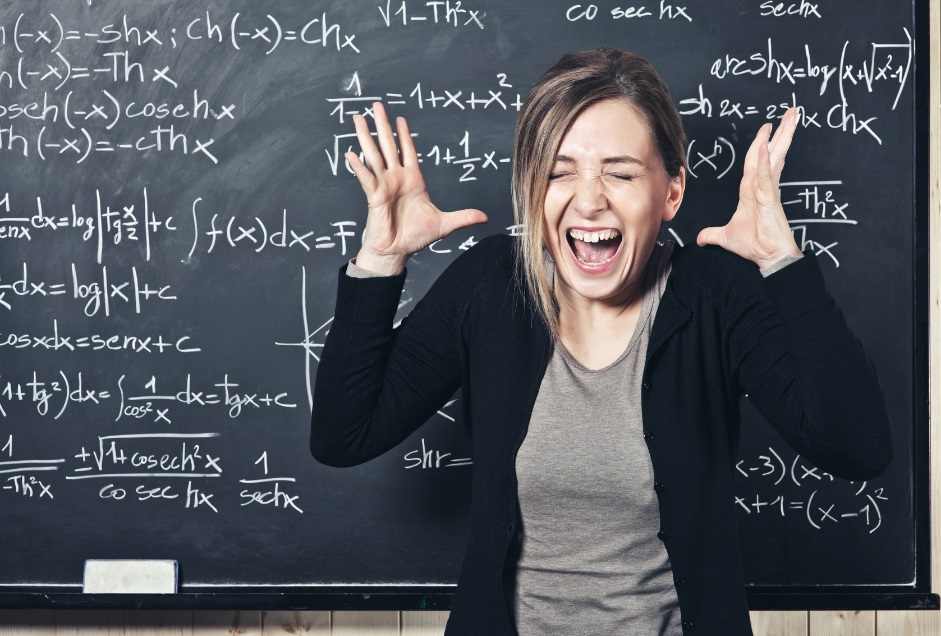 Педагоги и люди профессий «человек-человек» чаще других подвержены стрессам
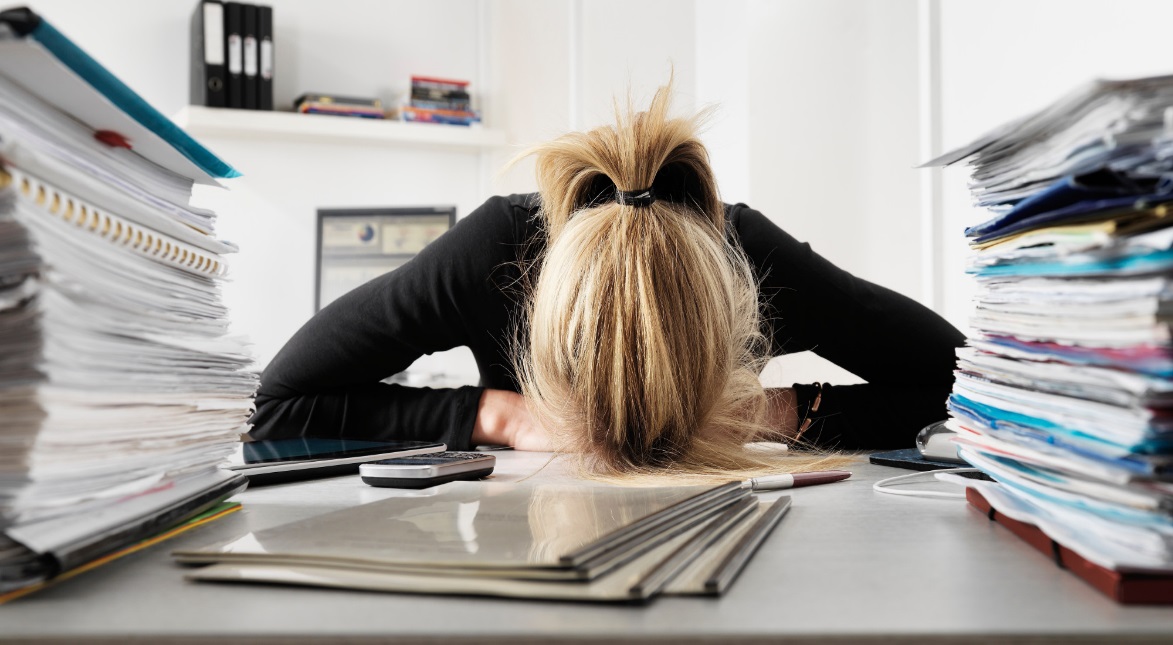 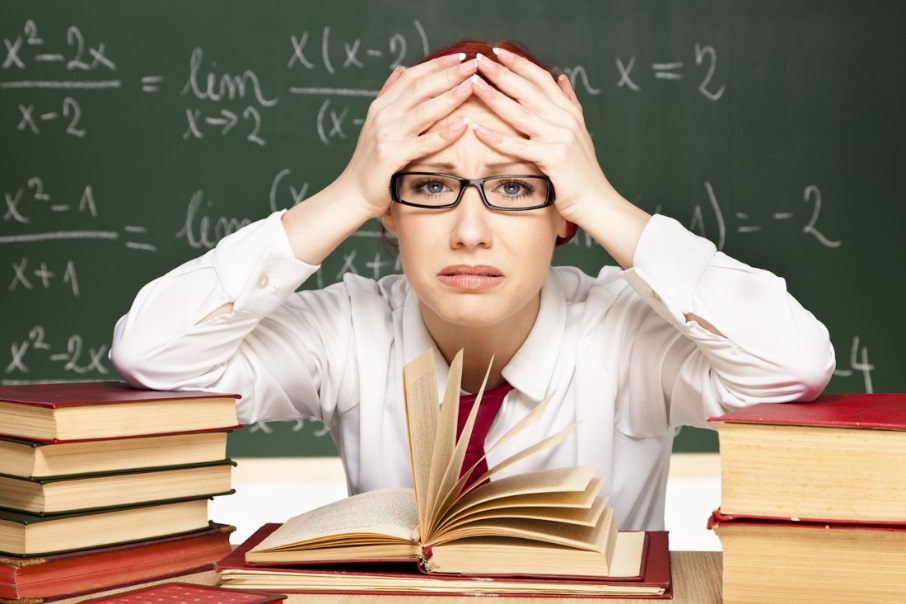 Стресс – состояние повышенного нервного напряжения, перенапряжения, вызванное каким-либо сильным воздействием.
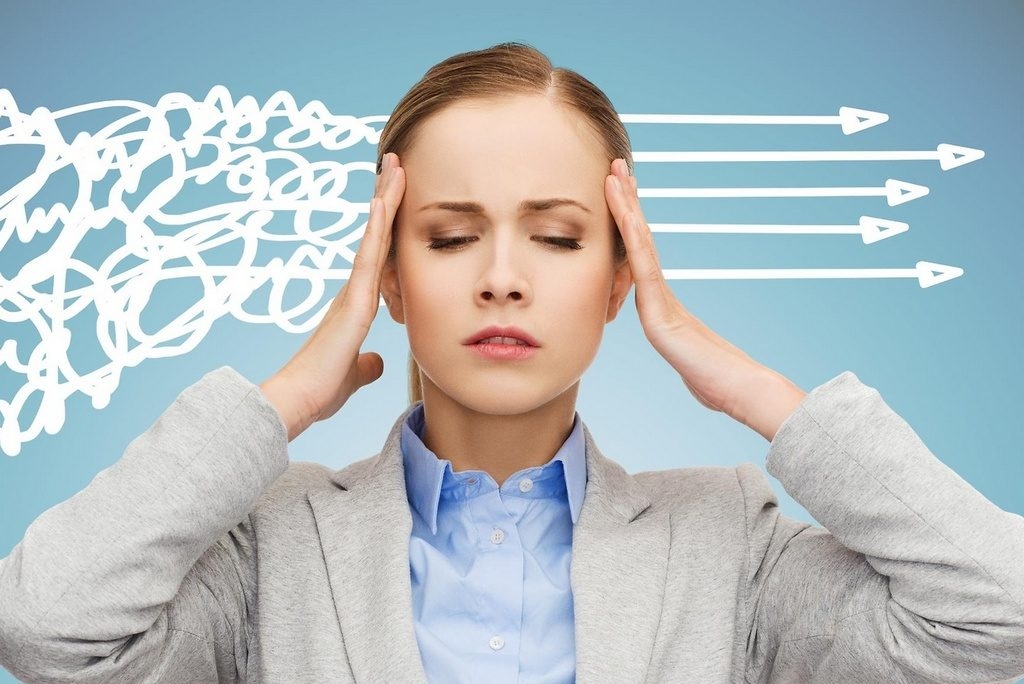 С ростом активности нервной системы до определенного уровня эффективность деятельности повышается, однако при дальнейшей активации нервной системы показатели деятельности начинают снижаться.
Люди по-разному переносят одинаковые стрессовые воздействия.
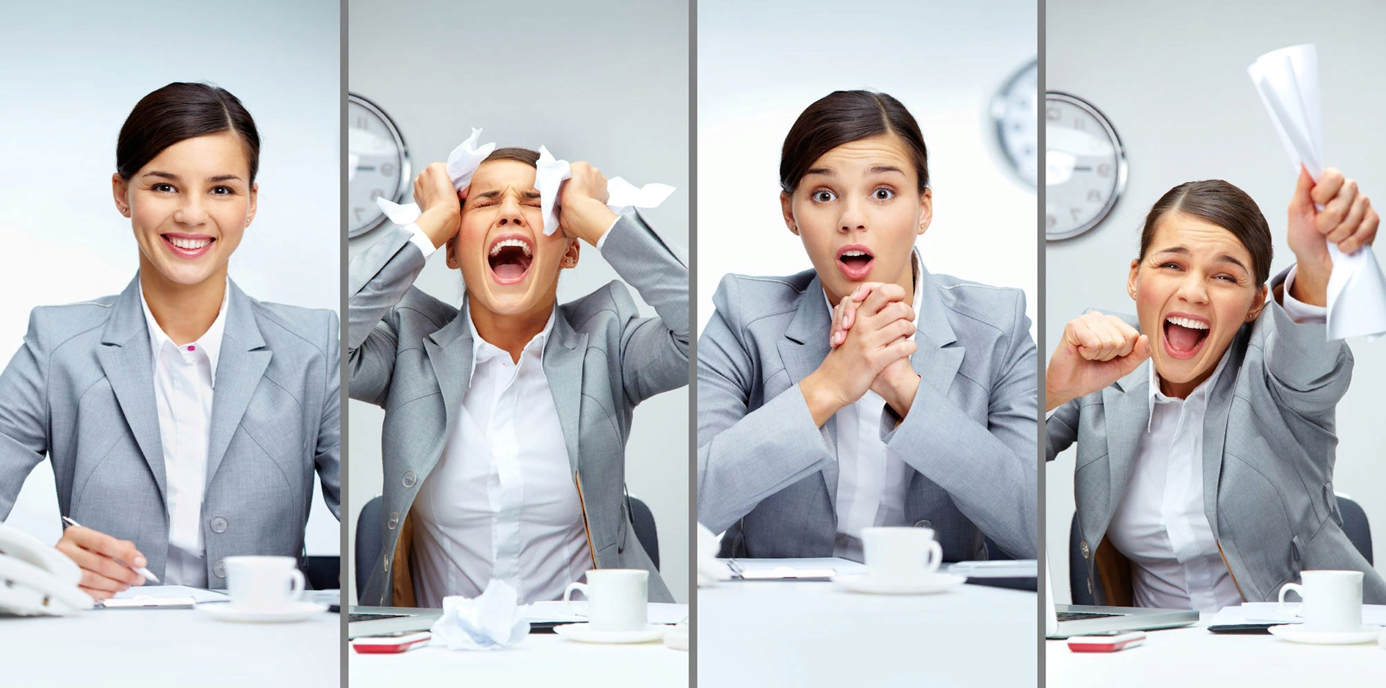 Стрессоустойчивость -  способность человека успешно решать сложные и ответственные задачи в напряженной эмоциогенной обстановке без значительного отрицательного влияния последней на самочувствие, здоровье и дальнейшую работоспособность человека.
Профессия педагога на сегодняшний день считается одной из стрессогенных.
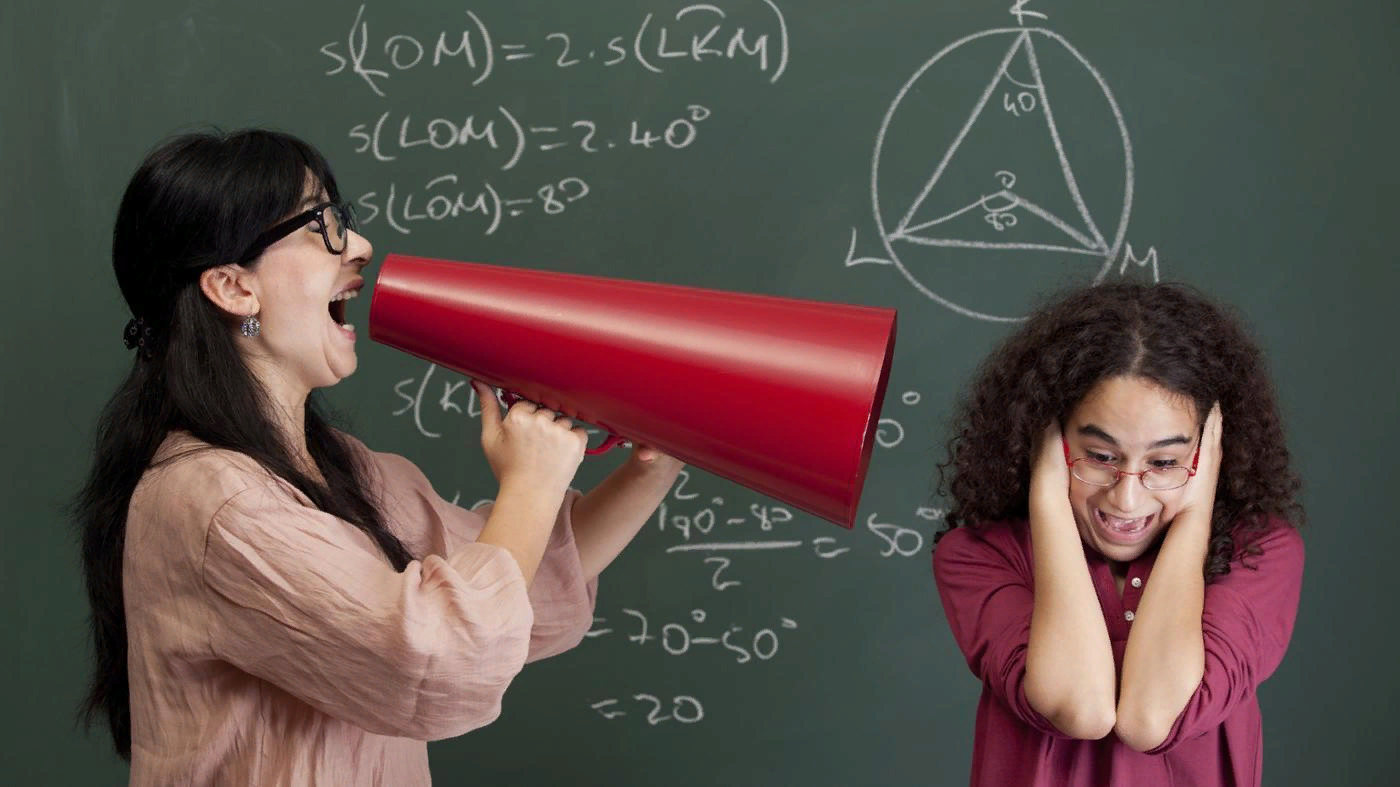 Стрессы приводит к снижению эффективности выполняемой деятельности, а иногда и деформации характерологических качеств личности педагога.
Стрессоустойчивость определяется совокупностью личностных качеств, позволяющих человеку переносить значительные интеллектуальные, волевые и эмоциональные нагрузки, обусловленные особенностями профессиональной деятельности.
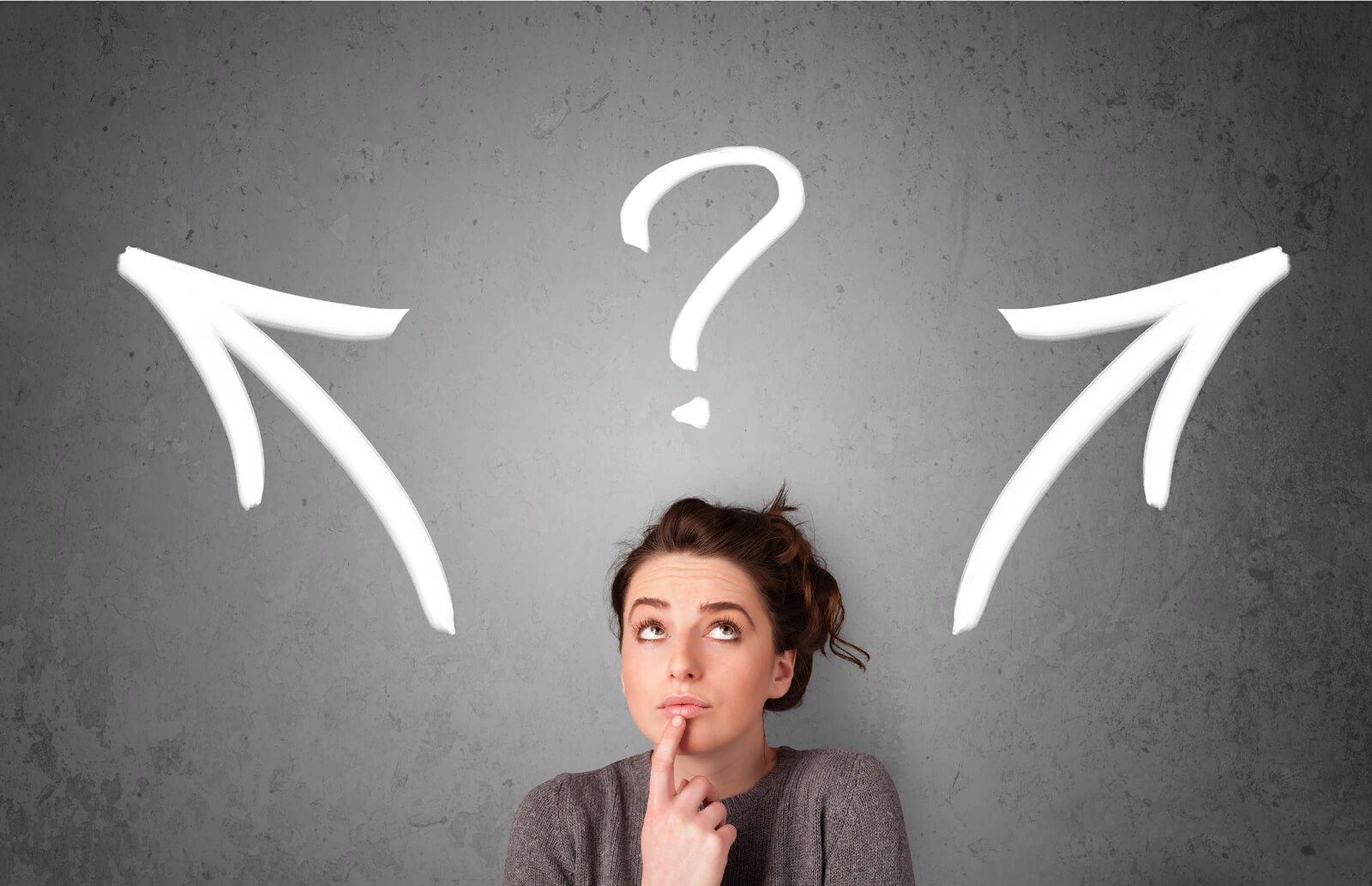 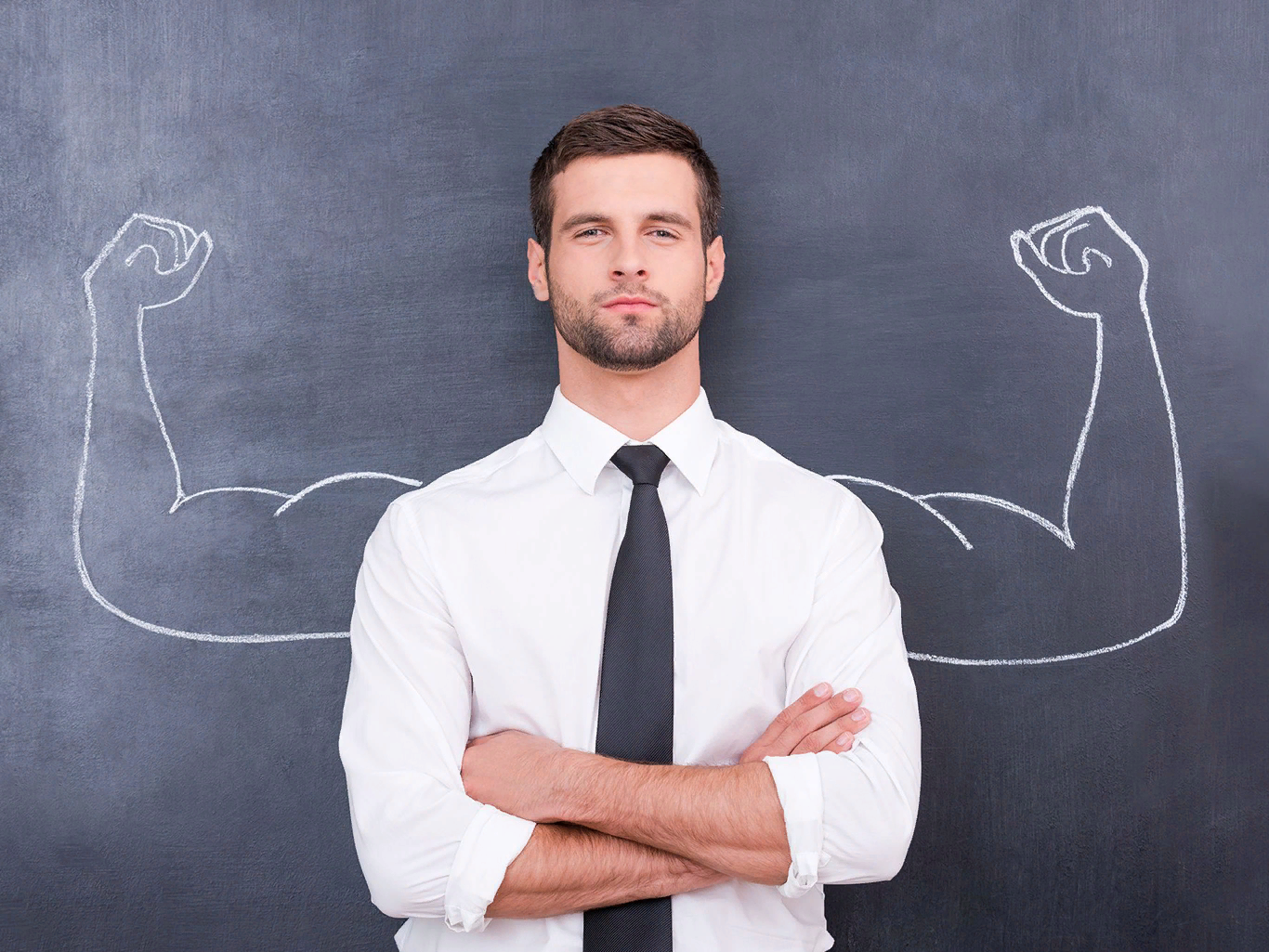 Качества способствующие стрессоустойчивости:-решительность;-уверенность в себе;-активность;-умение анализировать;-умеренная ответственность.
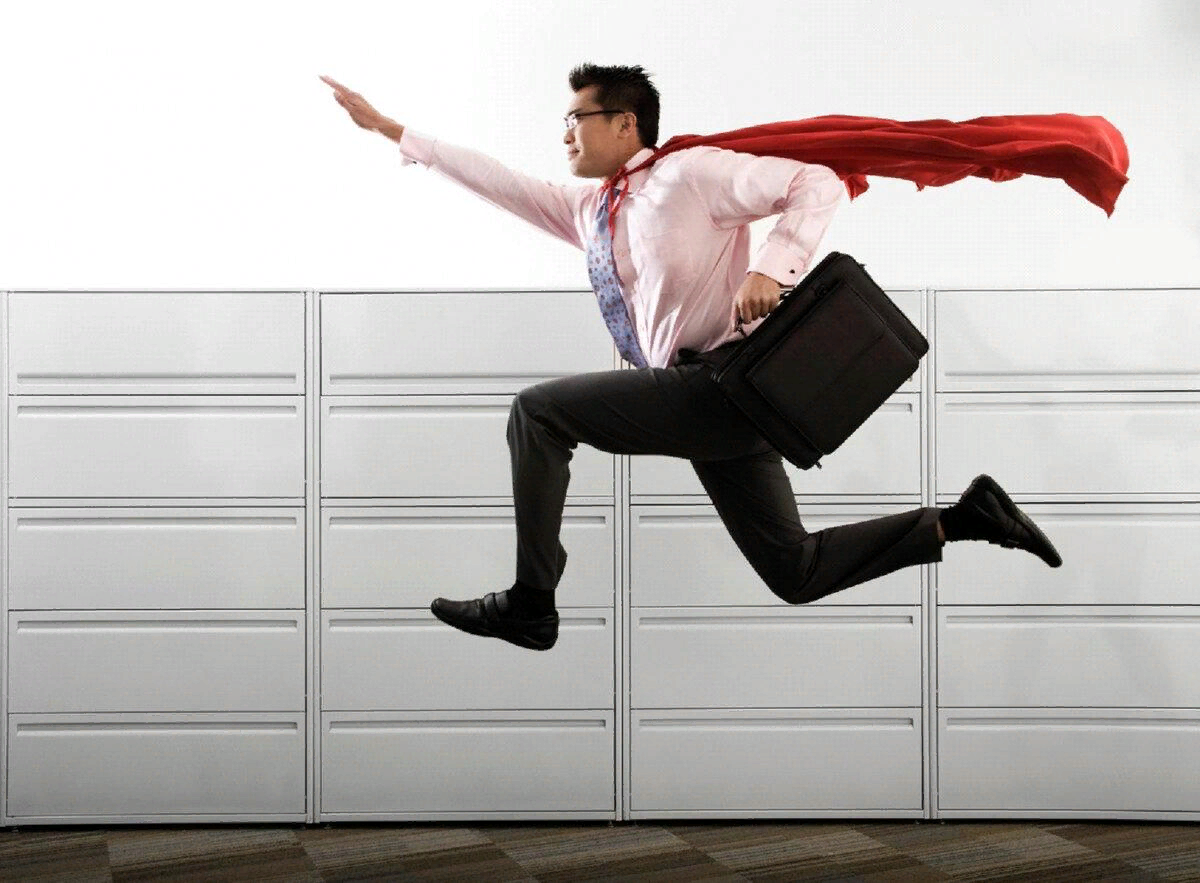 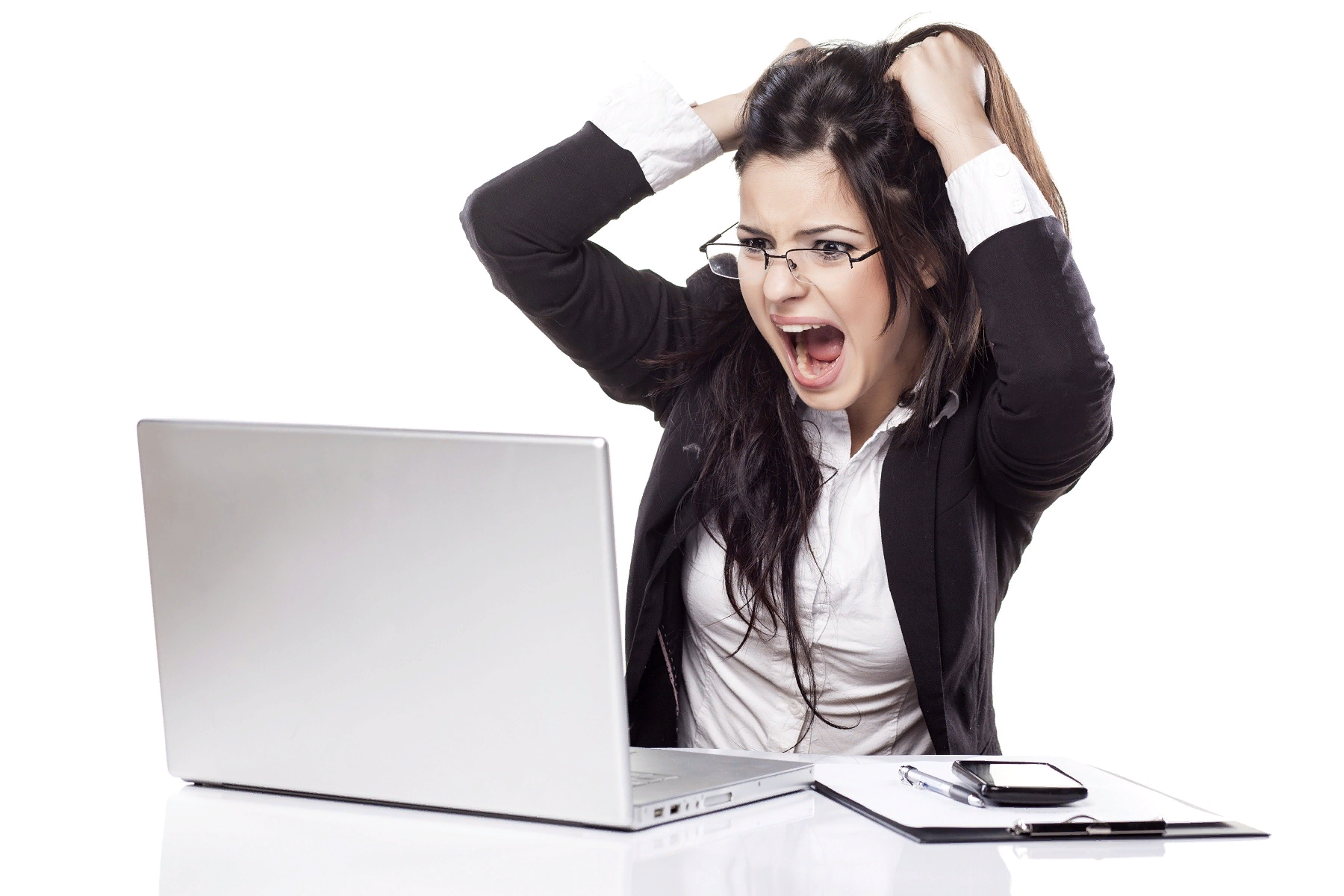 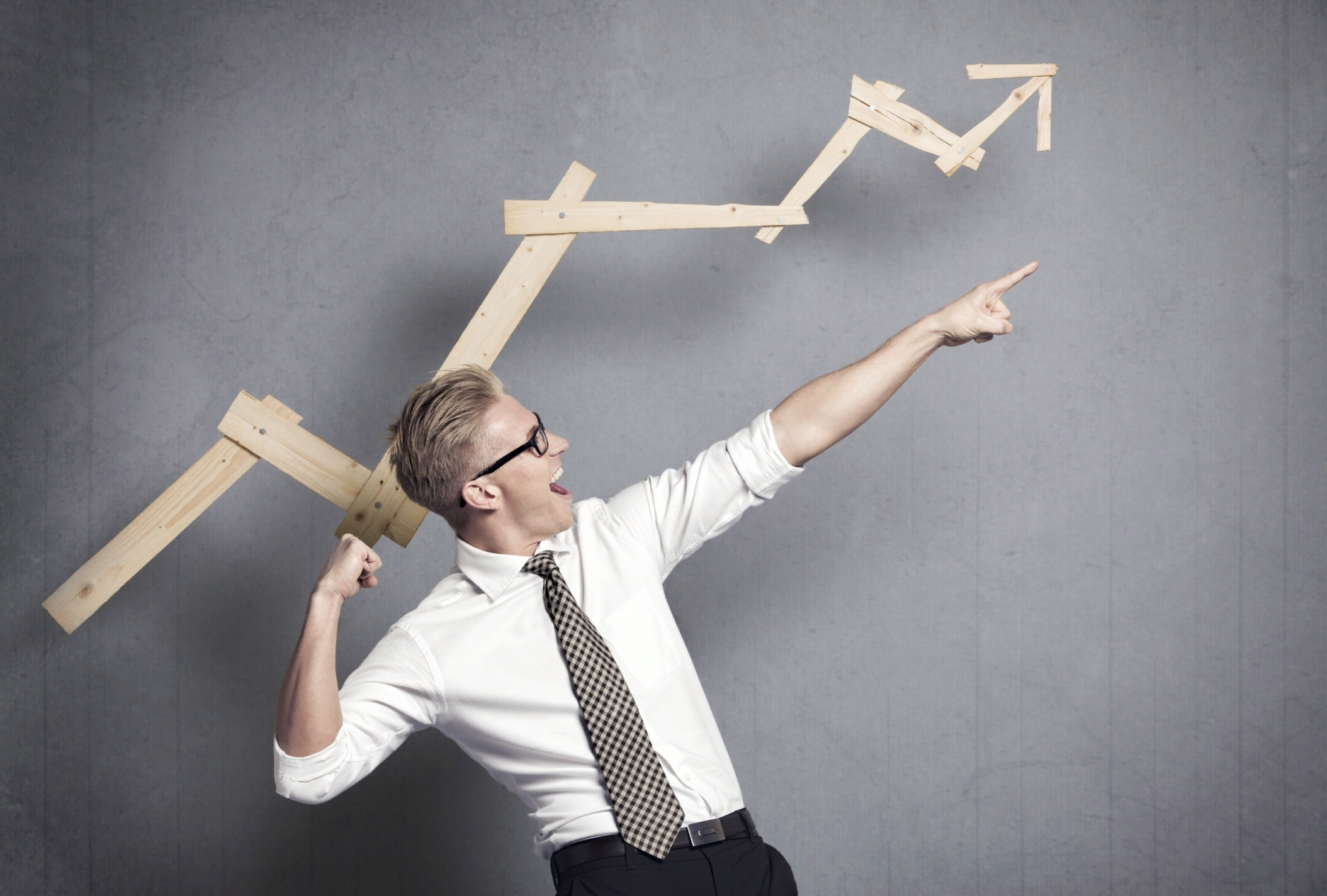 Стрессоустойчивость – важный фактор эффективности трудовой деятельности.
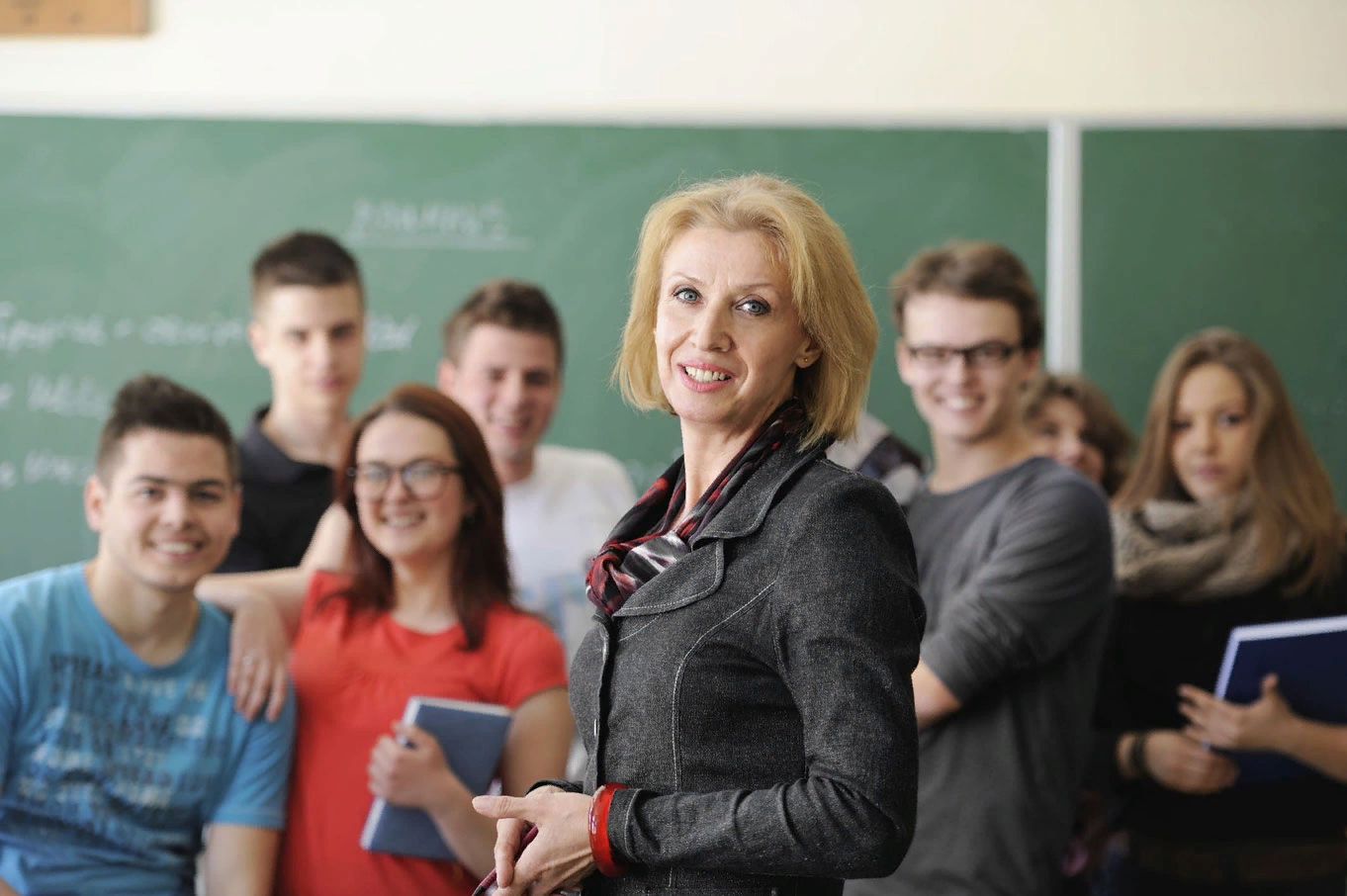 Педагог обладающий высоким уровнем стрессоустойчивости, воспринимает возникающие в профессиональной деятельности проблемные ситуации не как угрожающие, стрессовые, а как ситуации, которые требуют разрешения.
Существует огромное количество рекомендаций по Формированию стрессоустойчивости.
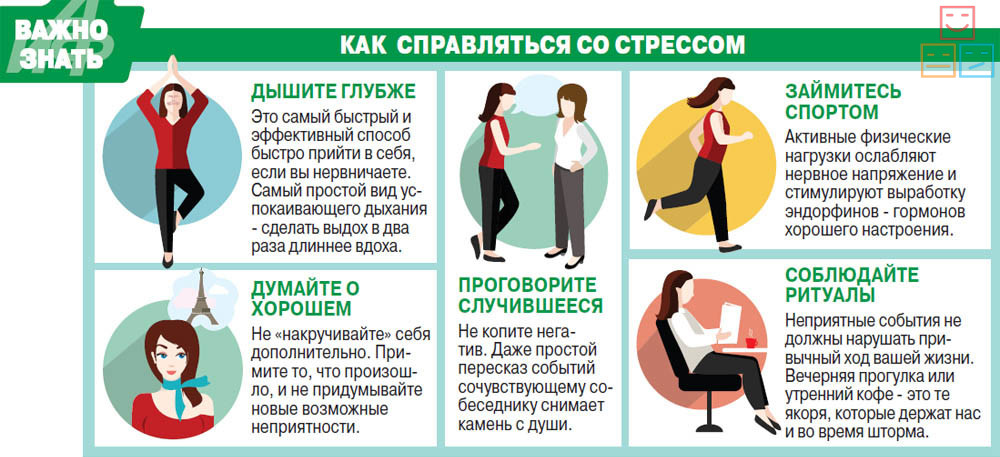 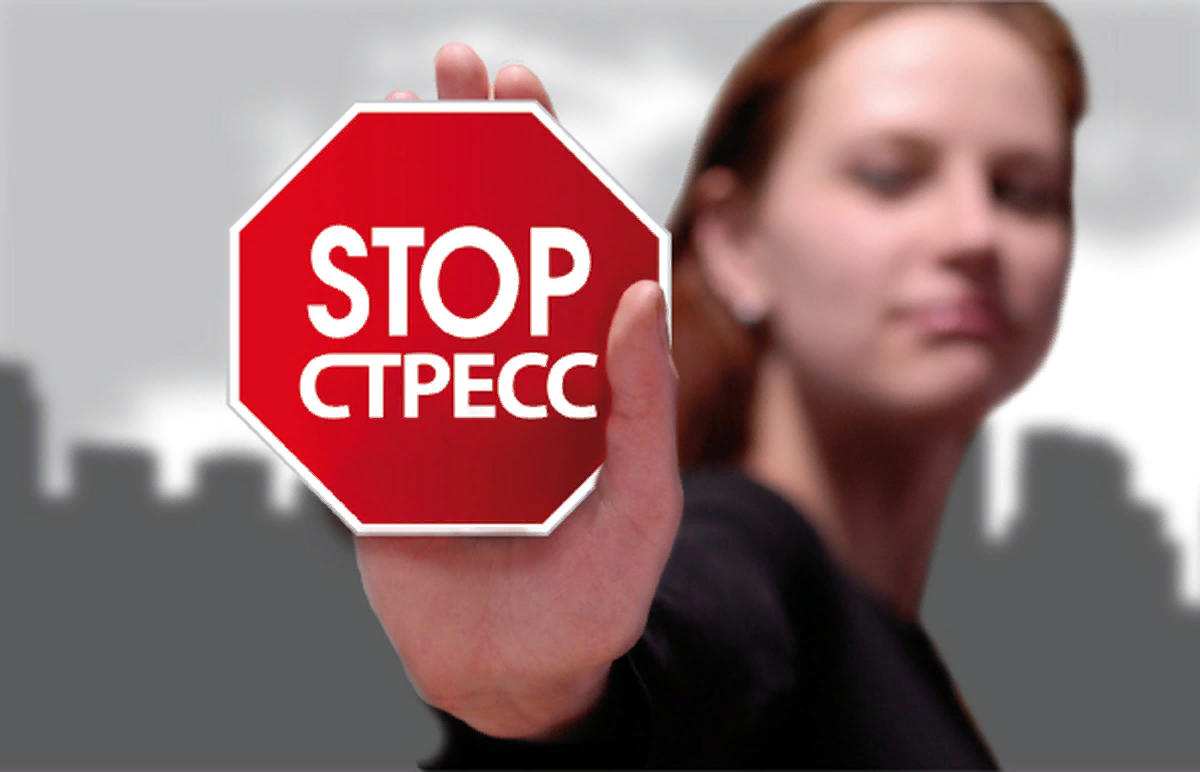 «Хочешь справиться со стрессом? Начни думать позитивно!» - 
«Это невозможно», - сказала Причина.
«Это безответственно», - отметил Опыт.
«Это бесполезно», - отрезала Гордость.
«Попробуй ...» - прошептала Мечта.